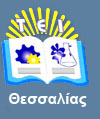 Διοίκηση Ανθρωπίνων Πόρων
Ενότητα 1: Εισαγωγή στη Διοίκηση Ανθρωπίνων Πόρων.
Ασκήσεις Πράξεις
Αναγνωστόπουλος Αχιλλέας  
Εργαστηριακό Διδακτικό Προσωπικό,
Τμήμα Λογιστικής και Χρηματοοικονομικής,
T.E.I. Θεσσαλίας
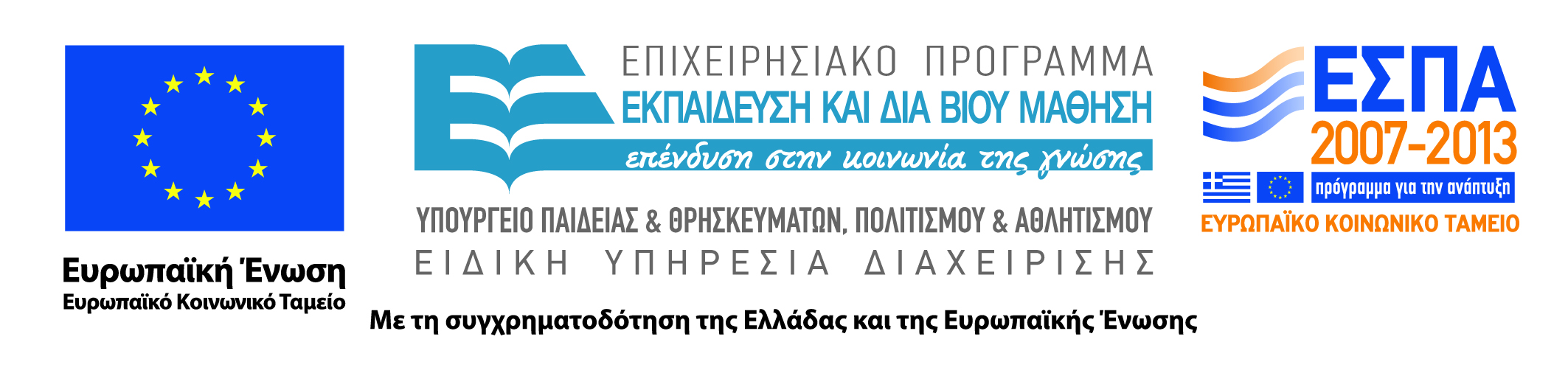 Άδειες Χρήσης
Το παρόν εκπαιδευτικό υλικό υπόκειται σε άδειες χρήσης Creative Commons. 
Για εκπαιδευτικό υλικό, όπως εικόνες, που υπόκειται σε άλλου τύπου άδειας χρήσης, η άδεια χρήσης αναφέρεται ρητώς.
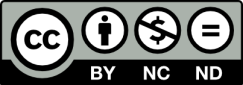 2
Χρηματοδότηση
Το παρόν εκπαιδευτικό υλικό έχει αναπτυχθεί στα πλαίσια του εκπαιδευτικού έργου του διδάσκοντα.
Το έργο υλοποιείται στο πλαίσιο του Επιχειρησιακού Προγράμματος «Εκπαίδευση και Δια Βίου Μάθηση» και συγχρηματοδοτείται από την Ευρωπαϊκή Ένωση (Ευρωπαϊκό Κοινωνικό Ταμείο) και από εθνικούς πόρους.
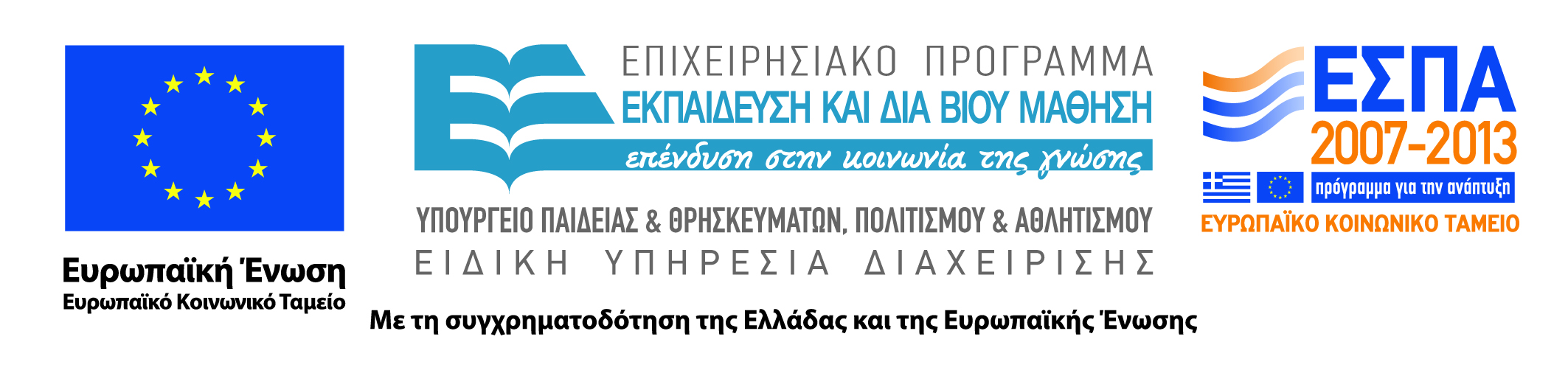 3
Σκοποί  ενότητας
Να μπορεί ο σπουδαστής :
Να ορίζει την έννοια της στατιστικής.
Να αναφέρει τους ορισμούς βασικών εννοιών της στατιστικής.
Να αναφέρει τις βασικές κατηγορίες στατιστικών ερευνών.
4
Βασικές Έννοιες.
Περιεχόμενα ενότητας
Δημιουργία & Σημασία Διεύθυνσης Ανθρωπίνων Πόρων. 
Υπάρχουσα Κατάσταση.
Εστίαση Προβλήματος.
Συζητήσεις για Εύρεσης Λύσης.
Δράσεις (i).
Αντιδράσεις.
Ερωτήσεις.
Βασικές Έννοιες.
5
ΑΣΚΗΣΕΙΣ ΠΡΑΞΗΣ
A) Ανάλυση-Συζήτηση ΆρθρουΒ) Δημιουργία Διεύθυνσης  Ανθρωπίνων Πόρων: Φάρος ΑΕ Βιομηχανία ΜπαταριώνΒιβλίο: Διοίκηση Ανθρωπίνων Πόρων - (Κ. Τερζίδης, Κ. Τζωρτζάκης Σελ. 40-42)  10 Μαρτίου 2015
6
Εισαγωγή στη Διοίκηση Ανθρωπίνων Πόρων.
2η ώρα
Δημιουργία Διεύθυνσης  Ανθρωπίνων Πόρων: Φάρος ΑΕ Βιομηχανία Μπαταριών.
7
Εισαγωγή στη Διοίκηση Ανθρωπίνων Πόρων.
Άσκηση Πράξης: 1η Δημιουργία & Σημασία Διεύθυνσης Ανθρωπίνων Πόρων
Υπάρχουσα Κατάσταση. 
Επιχείρηση Φάρος Α.Ε. Βιομηχανία Μπαταριών. 
Δύο Φίλοι (συνιδρυτές της Επιχείρησης).
Πρόεδρος & Διευθυντής Marketing και Πωλήσεων.
Διευθυντής Εργοστασίου.
300 απασχολούμενους.
100 Μεσαία & Ανώτερα Στελέχη + Εξωτερικοί Πωλητές.
Λειτουργία Επιχείρησης: 12 έτη.
Ενθάρρυνση Μάνατζερ Παραγωγής- «Οι Μάνατζερ πρέπει να έχουν το περιθώριο να λαμβάνουν τις δικές τους αποφάσεις».
8
Εισαγωγή στη Διοίκηση Ανθρωπίνων Πόρων.
Άσκηση Πράξης: 2η
Εστίαση Προβλήματος. 
Αποχώρηση Μεγάλος Αριθμός Προσωπικού.
Ανησυχία για την Ποιότητα Νέων Προσλήψεων.
Αποτελέσματα: Ακύρωση Μεγάλης Παραγγελίας.
Πληροφορία του Πελάτη: 
(α) Καθυστέρηση Παράδοσης. 
(β) Αύξηση Ελαττωματικών Προϊόντων στις Παραγγελίες.
9
Εισαγωγή στη Διοίκηση Ανθρωπίνων Πόρων.
Άσκηση Πράξης: 3η
Συζητήσεις για Εύρεσης Λύσης. 
Συζήτηση του Ιδρυτή με την κόρη του, νέος πτυχιούχος τμήματος Διοίκησης Επιχειρήσεων.
Απαραίτητη Ίδρυση Διεύθυνσης Ανθρωπίνων Πόρων.
Συζήτηση Ιδρυτών Επιχείρησης  για:
Εμπλοκή Κόρης με την Επιχείρηση. 
Συμφωνία ανάληψης καθηκόντων για τα ζητήματα προσωπικού υπό την επίβλεψη όμως του συνιδρυτή.
10
Εισαγωγή στη Διοίκηση Ανθρωπίνων Πόρων.
Άσκηση Πράξης: 4η
Δράσεις (i). 
Προσλήψεις Υπευθύνων (α) Πρόσληψης (β) Εκπαίδευσης (γ) Πρόνοιας με αντίστοιχους γραμματείς.
Γραπτή Ενημέρωση (με υπογραφή του πατέρα της) προς Μάνατζερ Παραγωγής για την ανάληψη καθηκόντων για όλα τα ζητήματα προσωπικού. 
Εντολή στους Μάνατζερ Γραμμής για κατάρτιση καταλόγων εργατών/υπαλλήλων που χρειάζονται εκπαίδευση. 
Εφαρμογή Συνολικού Εκπαιδευτικού Προγράμματος (εντός και εκτός χώρου εργασίας).
11
Εισαγωγή στη Διοίκηση Ανθρωπίνων Πόρων.
Άσκηση Πράξης: 5η
Αντιδράσεις
Άσχημες Αντιδράσεις Μάνατζερ & Επόπτες για το έγγραφο (Υπεροψία, με αρνητική Σκέψη, Θυμό).
Ο επιβλέπων (συνιδρυτής) της λαμβάνει παράπονα από όλη τη διοικητική ιεραρχία σχετικά με τις προσλήψεις.
Διάφορα αρνητικά σχόλια για τους νέους υπευθύνους  HR και για τη διαχείριση του προσωπικού  (να τα ψέλνεις στους εργαζομένους).
Σύγκρουση μεταξύ των συνιδρυτών και διαφωνία για την επιλογή επίλυση του προβλήματος.
12
Εισαγωγή στη Διοίκηση Ανθρωπίνων Πόρων.
Άσκηση Πράξης: 6η
Ερώτηση (1)
Σχολιασμός ΔΑΠ της Εταιρίας Φάρος πριν τη Νέα Δράση
	(α) «Παλιομοδίτικη» αλλά ίσως – μέχρι που προέκυψε το πρόβλημα – 	αποδοτική.
		- Πως λειτουργούσε 12 έτη με μεγάλο αριθμό εργαζομένων.
		- Ο αριθμός εργαζομένων είναι δείκτης ευημερίας επιχείρησης .
	(β) Ουσιαστικά, Διαχείριση ΑΠ από τους Μάνατζερ Παραγωγής με 	επικουρική βοήθεια όταν χρειαζόταν από τον συνιδρυτή.
- Εμπλοκή & Αλληλοσύγκρουση Καθηκόντων  των Μ. Παραγωγής.
- Το μέγεθος της εταιρίας δε δικαιολογεί την απουσία Διεύθυνσης.
- Μηδενική Αναφορά στην Αξιολόγηση ΑΠ.
13
Εισαγωγή στη Διοίκηση Ανθρωπίνων Πόρων.
Άσκηση Πράξης: 7η
Ερώτηση (2)
Σωστή η Δημιουργία Διεύθυνσης HR και Πρόσληψη Μάνατζερ; 
	(α) Απαραίτητη για την Εύρυθμη Λειτουργία της Επιχείρησης
 Αναγκαστική μετά τη δημιουργία του προβλήματος.
 Ο αριθμός εργαζομένων απαγορευτικός για τη μη δημιουργία. 
	(β) Προγραμματισμός ΑΠ (ενδεικτικά)
πρόβλεψη αναγκών της επιχείρησης σε ανθρώπινο δυναμικό για την κάλυψη των μελλοντικών θέσεων εργασίας.
διερεύνηση των συνθηκών της αγοράς εργασίας, ώστε να προσδιορισθεί με ακρίβεια η προσφορά του ΑΠ.
καταγραφή αριθμού εργαζομένων, ειδικοτήτων τους καθώς και δεξιοτήτων και ικανοτήτων.
14
Εισαγωγή στη Διοίκηση Ανθρωπίνων Πόρων.
Άσκηση Πράξης: 8η
Ερώτηση (3)
Ποιοι οι λόγοι μη υποστήριξης των Μάνατζερ; 
(α) Αλλαγή Υπάρχουσας Κατάστασης.
(β) «Απώλεια» Ελέγχου καθώς το τμ. ΑΠ αναλαμβάνει το κομμάτι της απασχόλησης.
(γ) Απώλεια Εξουσίας καθώς είχαν την ευχέρεια και την ελευθερία κινήσεων με τους εργαζομένους.
(δ) Επιπρόσθετος Φόρτος Εργασίας.
15
Εισαγωγή στη Διοίκηση Ανθρωπίνων Πόρων.
Άσκηση Πράξης: 9η
Ερώτηση (4)
Τι θα συμβουλεύατε τον Ιδρυτή της Βιομηχανίας;
(α) Επίπληξη στην κόρη του για το έγγραφο και για τη μη ενημέρωση του συνιδρυτή.
(β) Συναντήσεις και καθησυχασμός με τους Μάνατζερ Παραγωγής.
(γ) Αναλυτική Επεξήγηση και Καθορισμός Ρόλων.
16
Εισαγωγή στη Διοίκηση Ανθρωπίνων Πόρων.
Βιβλιογραφία
Διοίκηση Ανθρωπίνων Πόρων (2002), Κ. Τερζίδης, Κ. Τζωρτζάκης Εκδόσεις …… (Σελ. 40-42)
17
Τέλος ενότητας
Επεξεργασία: Μέγας Χρήστος
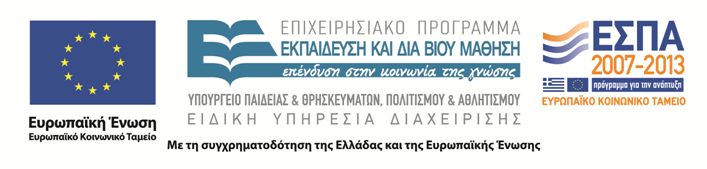 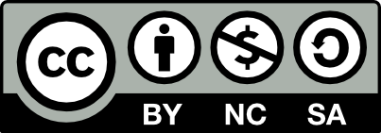 18
Σημειώματα
19
Σημείωμα Ιστορικού Εκδόσεων Έργου
Το παρόν έργο αποτελεί την έκδοση 1.00.
20
Σημείωμα Αναφοράς
Copyright Τεχνολογικό Εκπαιδευτικό Ίδρυμα Θεσσαλίας, Αναγνωστόπουλος Αχιλλέας  2015.  Αναγνωστόπουλος Αχιλλέας  «Διοίκηση Ανθρωπίνων Πόρων» Έκδοση 1.0 Λάρισα  01/09/2015 . Διαθέσιμο από τη δικτυακή διεύθυνση: http://cdev.teilar.gr/courses/LOG104/
21
Σημείωμα Αδειοδότησης
Το παρόν υλικό διατίθεται με τους όρους της άδειας χρήσης Creative Commons: Αναφορά - Μη Εμπορική Χρήση - Παρόμοια Διανομή, 4.0 [1] ή μεταγενέστερη, Διεθνής Έκδοση. Εξαιρούνται τα αυτοτελή έργα τρίτων π.χ. φωτογραφίες, διαγράμματα κ.λπ., τα οποία εμπεριέχονται σε αυτό και τα οποία αναφέρονται μαζί με τους όρους χρήσης τους στο «Σημείωμα Χρήσης Έργων Τρίτων».
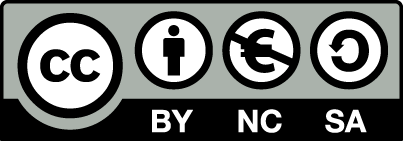 [1] http://creativecommons.org/licenses/by-nc-sa/4.0/
Ως Μη Εμπορική ορίζεται η χρήση:
που δεν περιλαμβάνει άμεσο ή έμμεσο οικονομικό όφελος από την χρήση του έργου, για το διανομέα του έργου και αδειοδόχο,
που δεν περιλαμβάνει οικονομική συναλλαγή ως προϋπόθεση για τη χρήση ή πρόσβαση στο έργο,
που δεν προσπορίζει στο διανομέα του έργου και αδειοδόχο έμμεσο οικονομικό όφελος (π.χ. διαφημίσεις) από την προβολή του έργου σε διαδικτυακό τόπο.
Ο δικαιούχος μπορεί να παρέχει στον αδειοδόχο ξεχωριστή άδεια να χρησιμοποιεί το έργο για εμπορική χρήση, εφόσον αυτό του ζητηθεί.
22
Διατήρηση Σημειωμάτων
Οποιαδήποτε αναπαραγωγή ή διασκευή του υλικού θα πρέπει να συμπεριλαμβάνει:
το Σημείωμα Αναφοράς,
το Σημείωμα Αδειοδότησης,
τη Δήλωση Διατήρησης Σημειωμάτων,
το Σημείωμα Χρήσης Έργων Τρίτων (εφόσον υπάρχει).
μαζί με τους συνοδευόμενους υπερσυνδέσμους.
23